Chapter 8
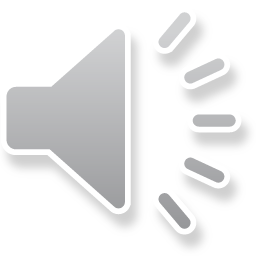 Parties, interest groups & public policy
A. Political parties in the US
1. primary goal: get their candidates elected; they also recruit candidates, support campaigns, inform voters, unite diverse interests
2. platforms: outlines party positions on important issues
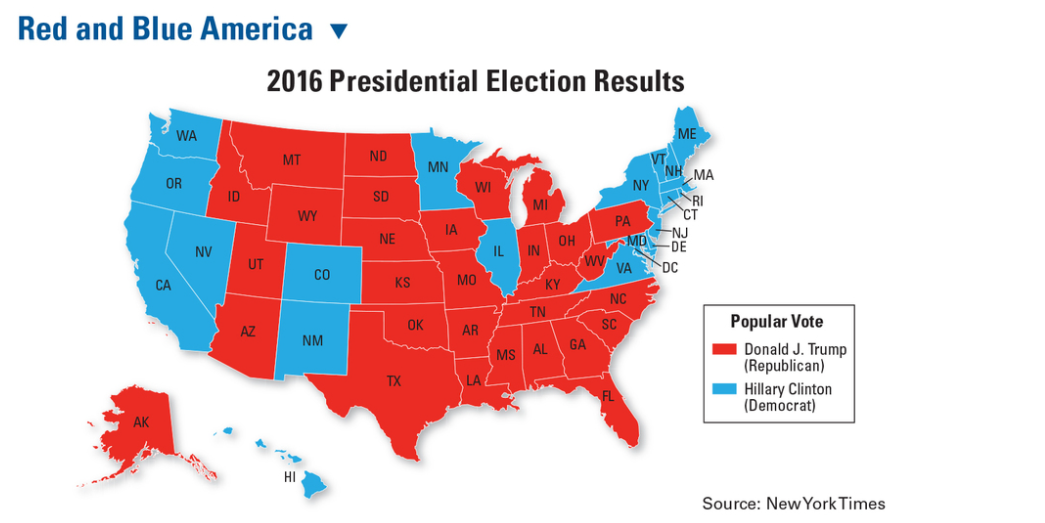 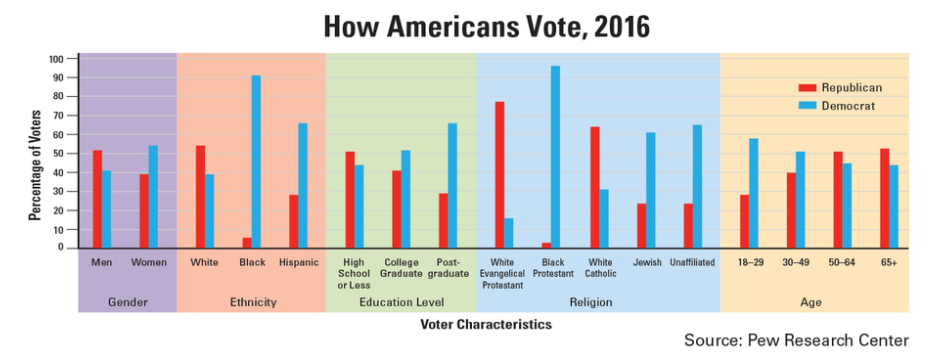 3. Structure of political parties
a. Today’s 2 party system
b. 3rd parties
1. Single issue (ex Rt to Life, Natl Women’s party)
2. Econ protest (ex Greenback, Populist)
3. Ideological (Socialist, Libertarian)
4. Splinter groups formed by ppl unhappy with majority parties (Progressive Bull Moose, States’ Rts Dixiecrats)
5. popular today: Socialist, Green Party, Independent
B.  Interest (special interest) groups
1. Goal: to persuade elected officials to support their interests
2. Citizen groups: Sierra Club, ACLU
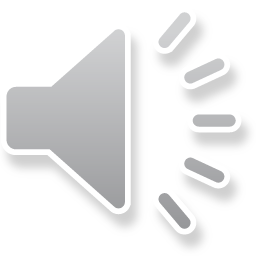 3. Political Action Committee (PAC)
a. main sponsors are interest groups
b. purpose: to collect contributions to fund political campaigns
4. Lobbyists: try to infl policy by persuading public officials to oppose or favor action on an issue